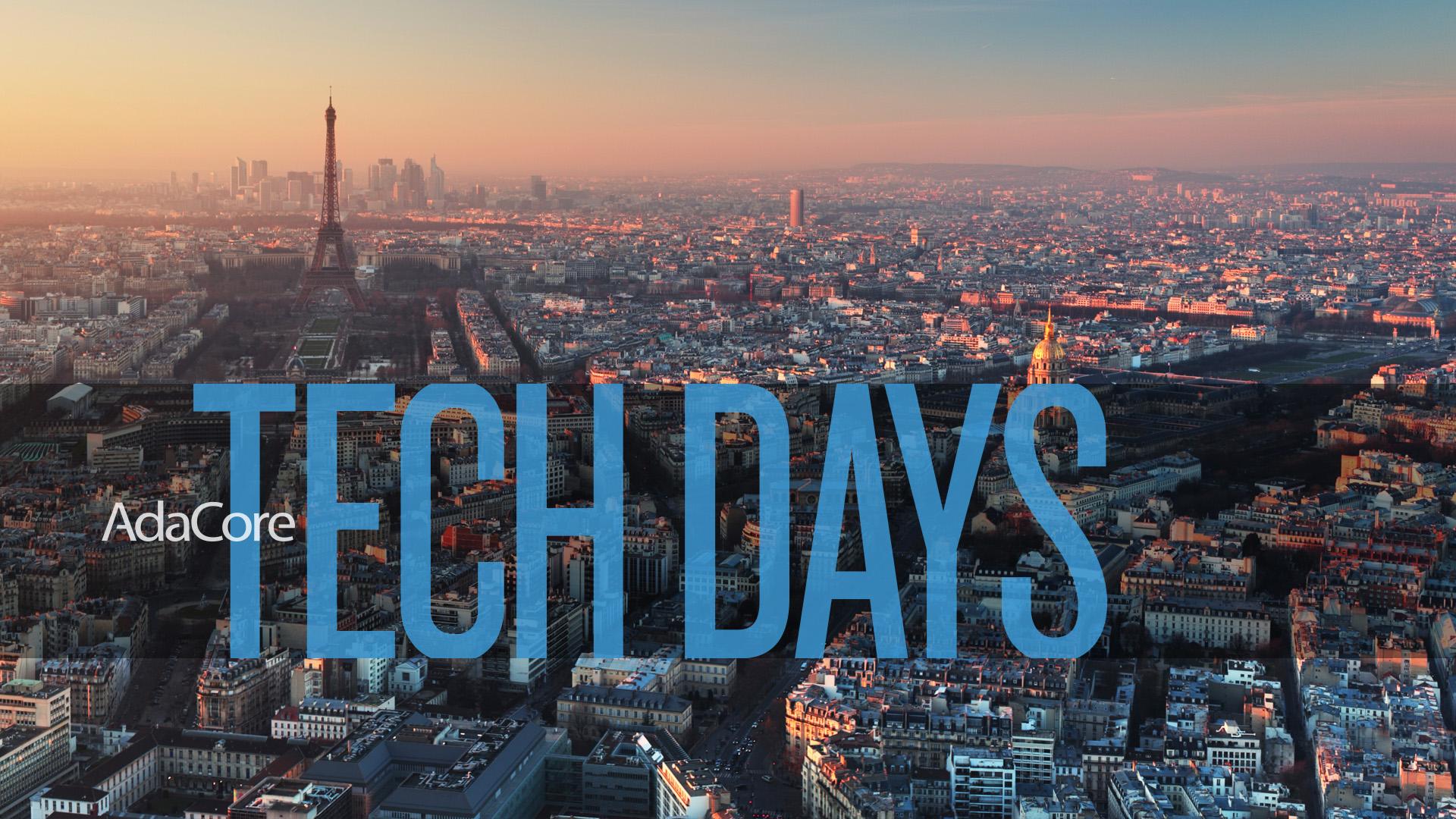 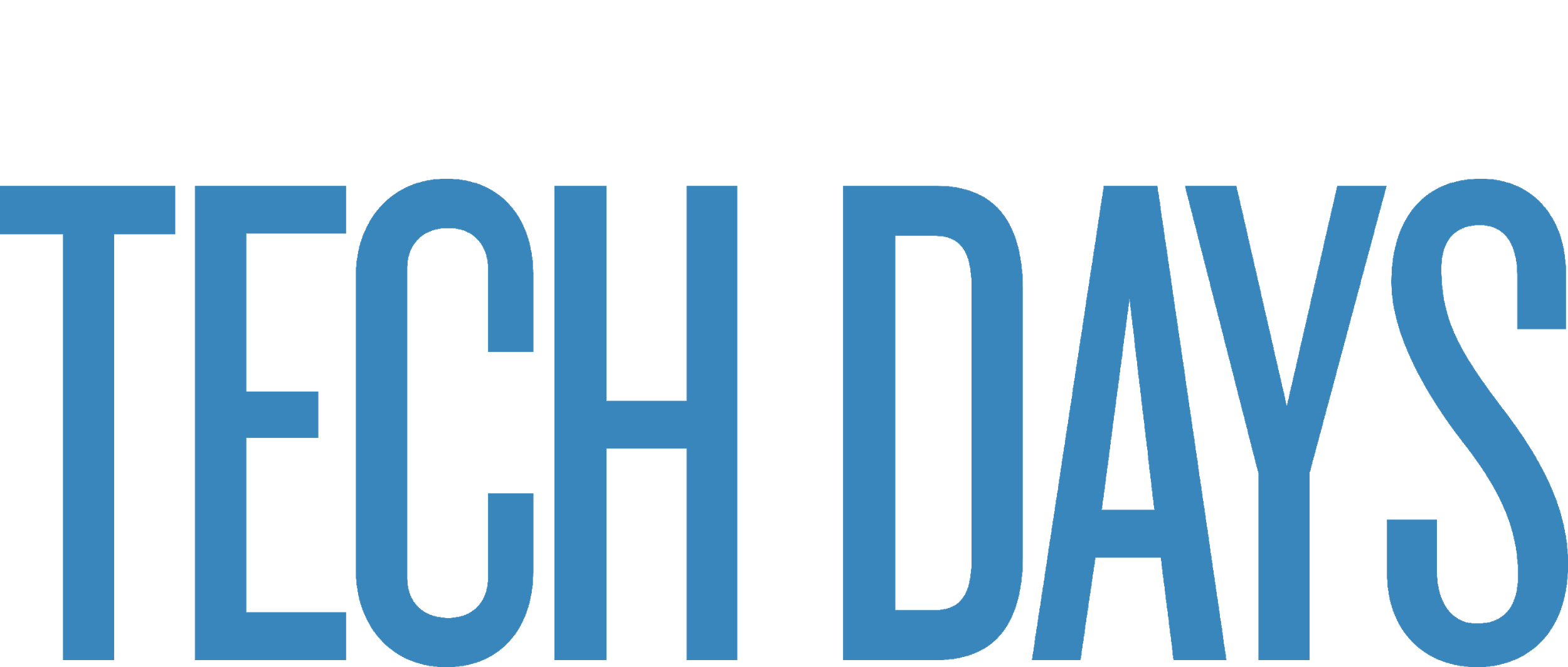 GNAT Pro Update
Arnaud Charlet
2018-10-04
Release Schedule
October: Preview release	Oct 2018: 19.0	Continuous Release Area
February: Major release	Feb 2019: 19.1
July: Corrective release	July 2019: 19.2
							Oct 2019: 20.0	Continuous Release Area
							Feb 2020: 20.1
							July 2020: 20.2
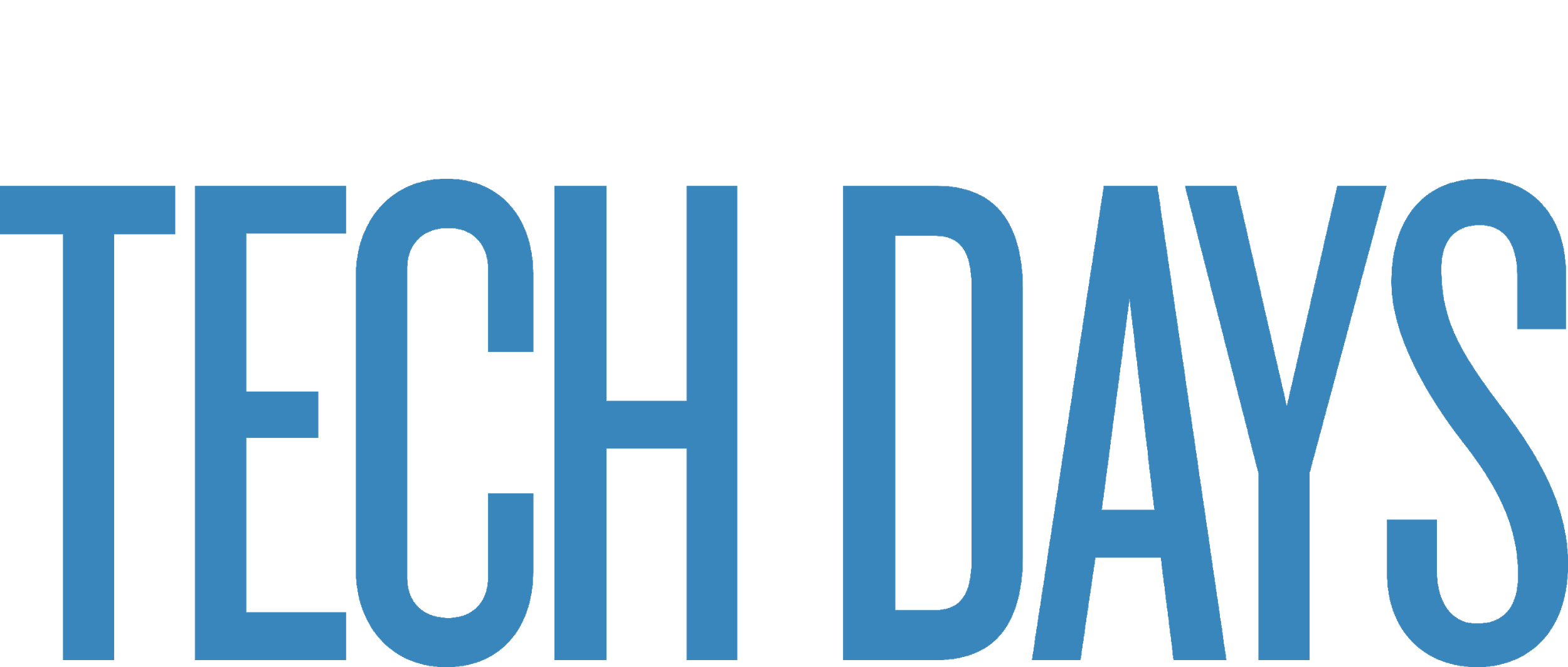 Continuous Release Area
A new download area in GNAT Tracker
Acts as a way to continuously provide previews of our products
Regularly updated during the year
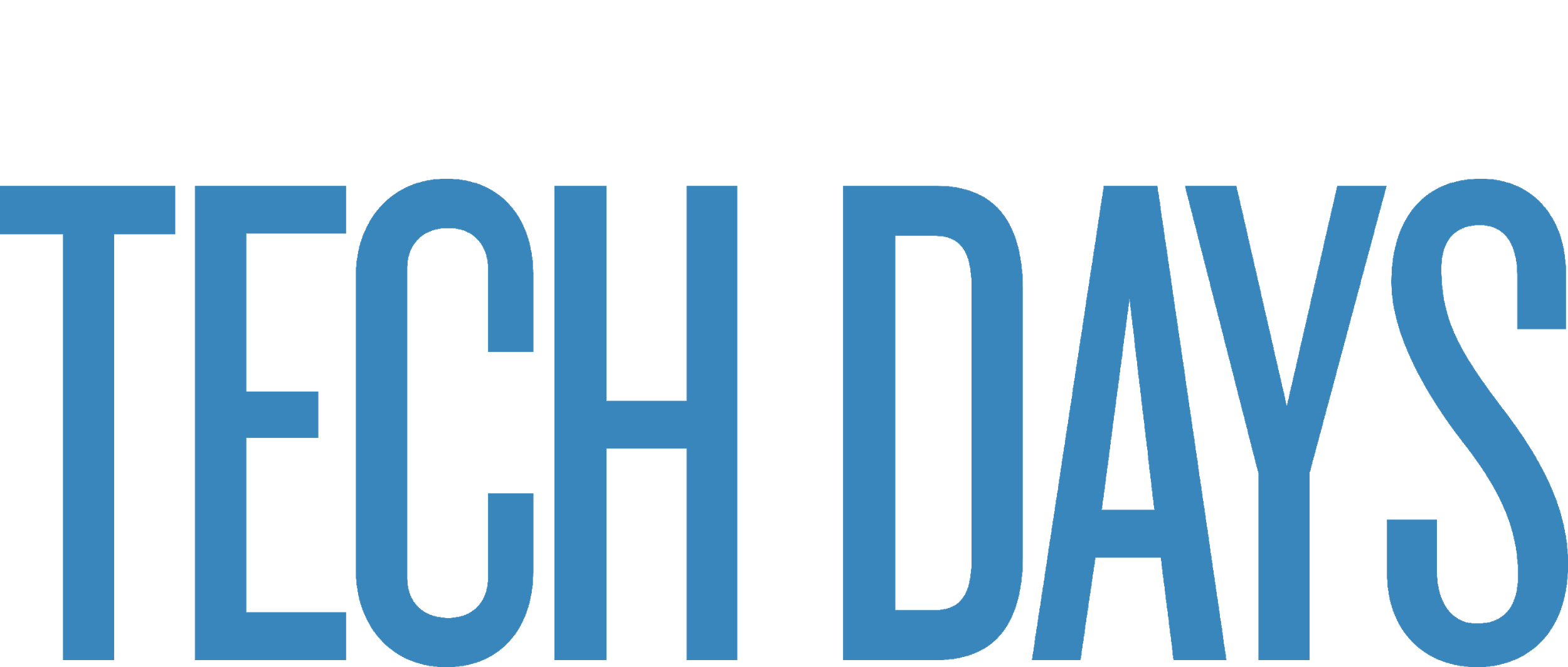 GNAT
GNAT Pro 19 overview
62 platforms (57 cross, 5 native)
Support for Ada 83, 95, 2005, 2012, 202x, SPARK
GCC 6.x ➠ GCC 7.x
Binutils: 2.28.51 ➠ 2.30.52
GDB 7.10 ➠ GDB 8.2
MinGW 3.1.0 ➠ 5.0
QEMU 2.8.1 ➠ 3.0
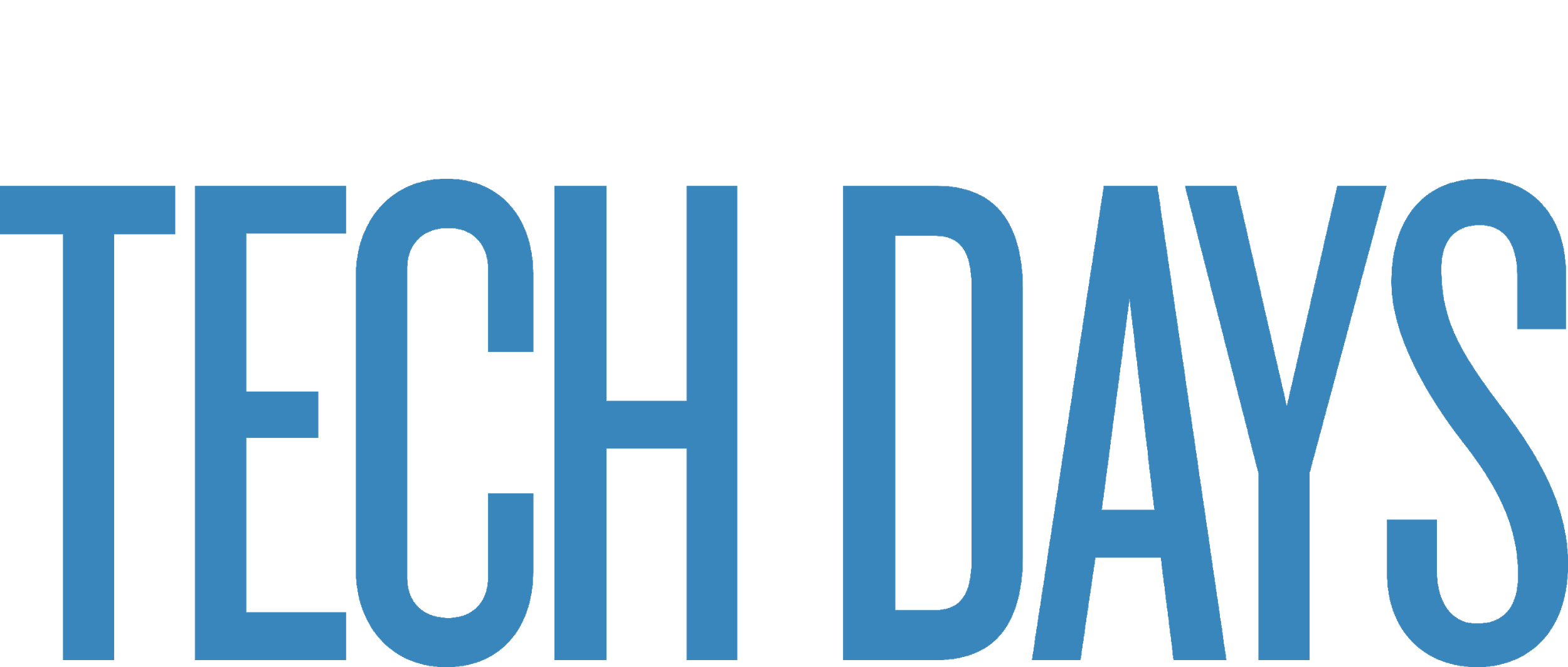 GNAT Pro Ports
7 new ports, 11 new configurations
riscv64-elf
aarch64-elf-{linux,windows}64
aarch64-linux-linux64
aarch64-qnx-{linux,windows}64
aarch64-vx7-{linux,windows}64
ppc-linux-windows
x86-lynx178elf-{linux,windows}64
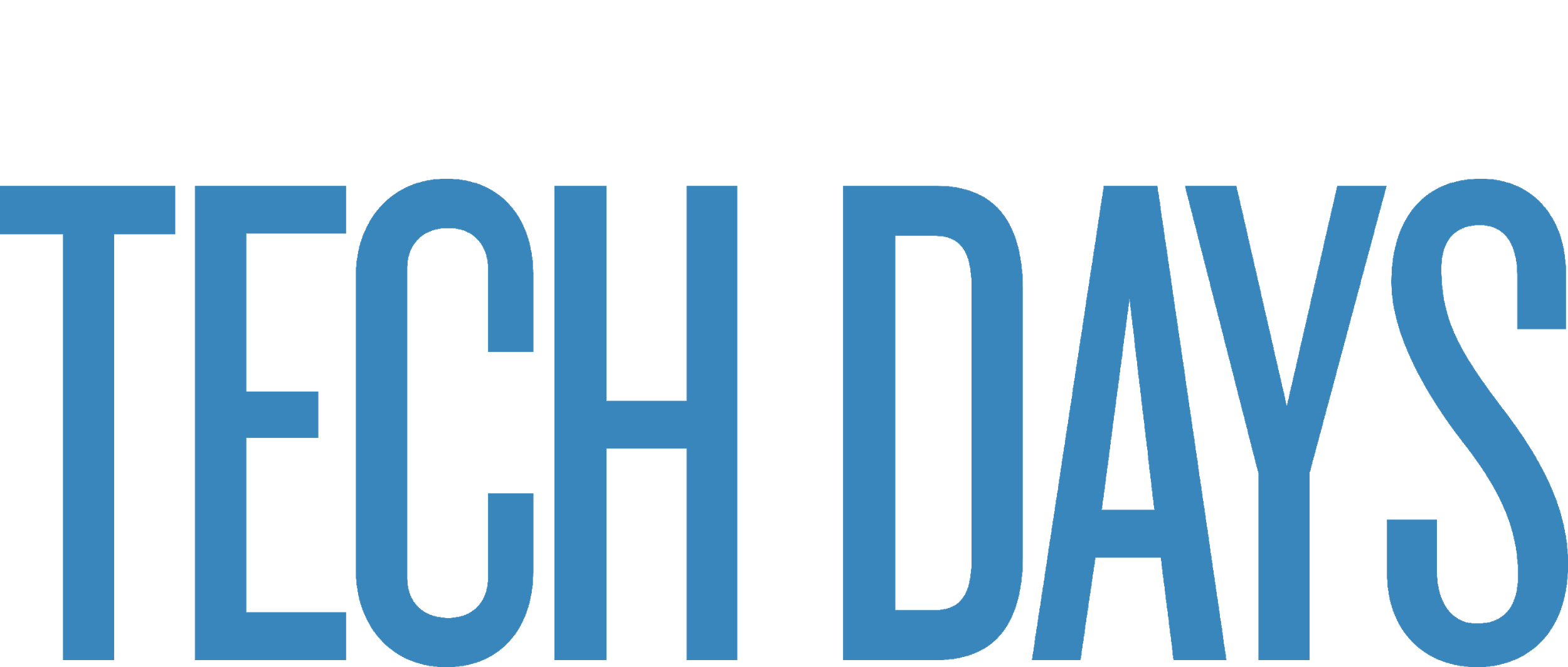 GNAT on VxWorks
Simplify mixing Ada/C++
Better integration of GNAT in Workbench (even for Ada-only projects)
Add support for Wind River's LLVM
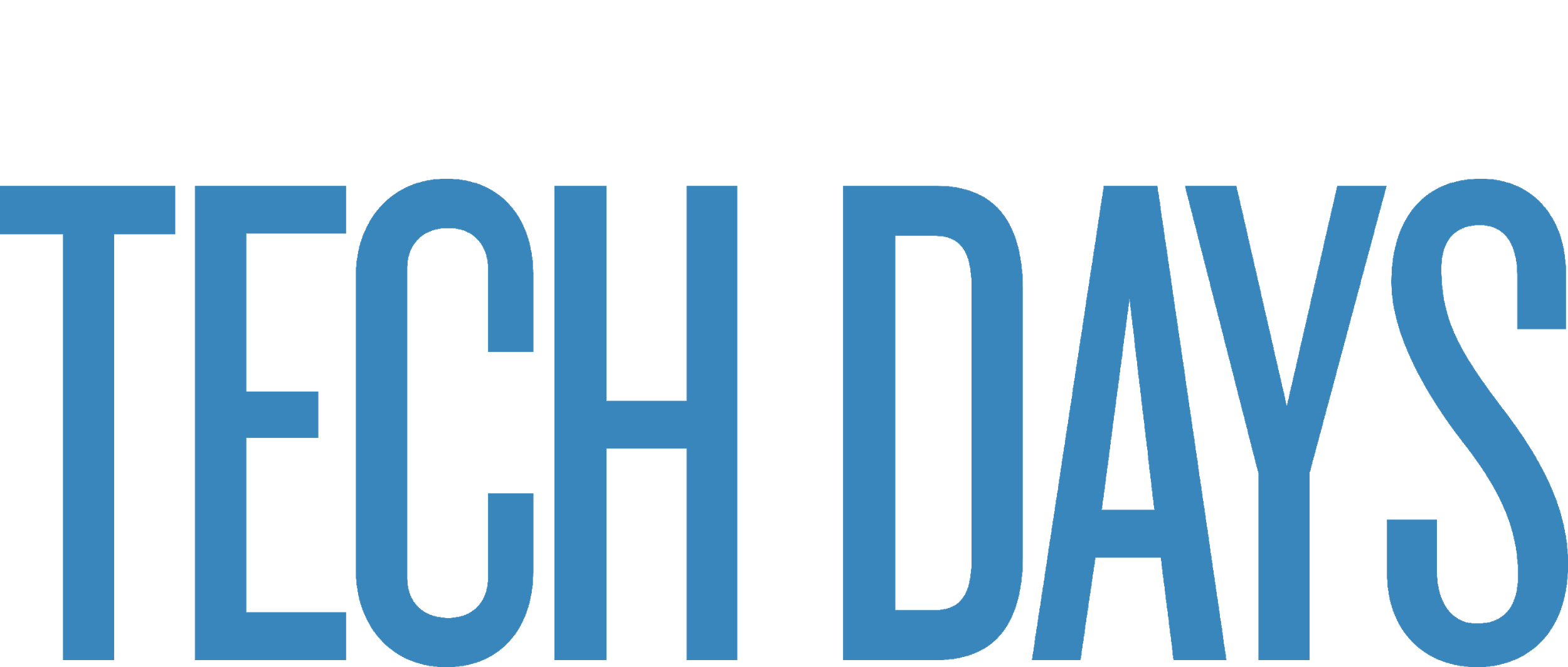 Libadalang integration
Libadalang available to customers and supported
GNATpp now based on libadalang	faster and doesn’t require closure, support for simple preprocessor	directives
More to come
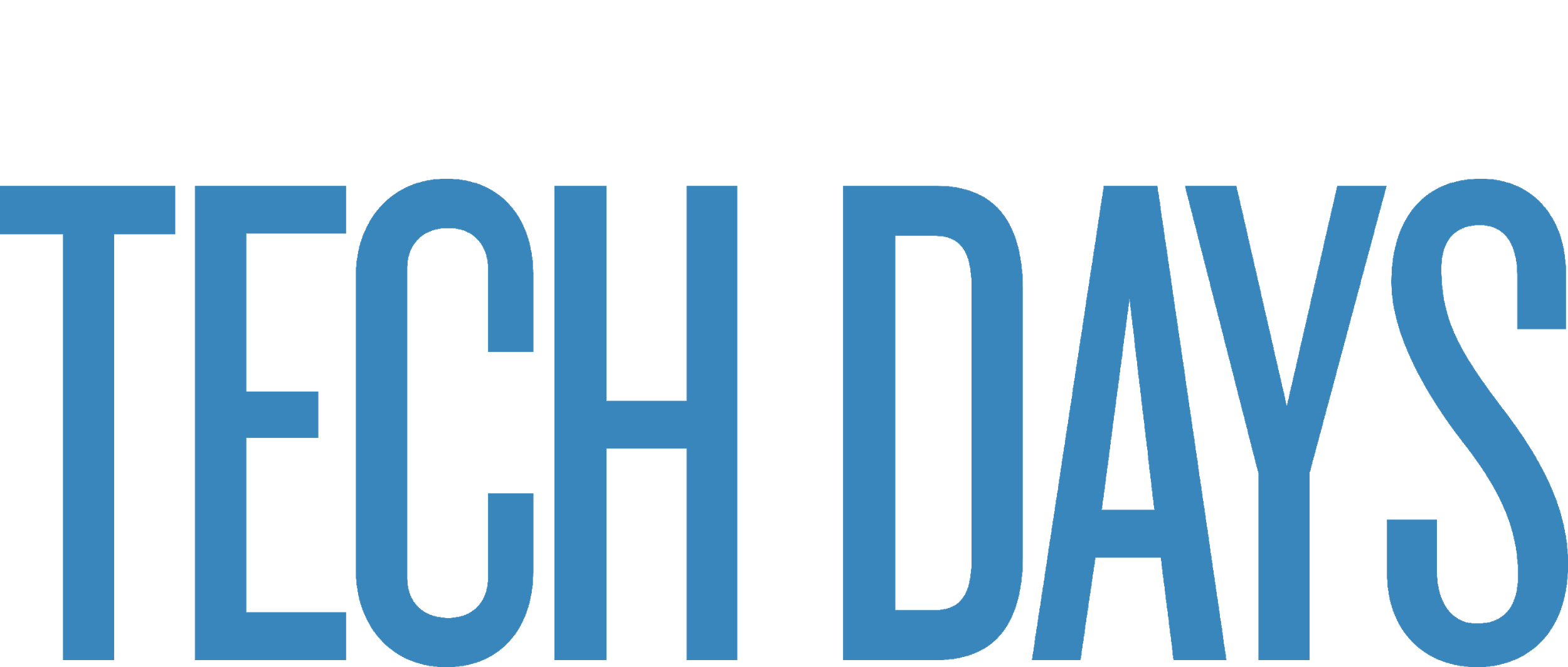 Other GNAT Highlights
Spectre V2 mitigation (-mindirect-branch and -mfunction-return switches)
Link time speedup on Windows for large executables with multiple DLLs
Full Ada 2012 syntax for C/C++ binding produced by -fdump-ada-spec
Improved suppression of access-before-elaboration checks and warnings
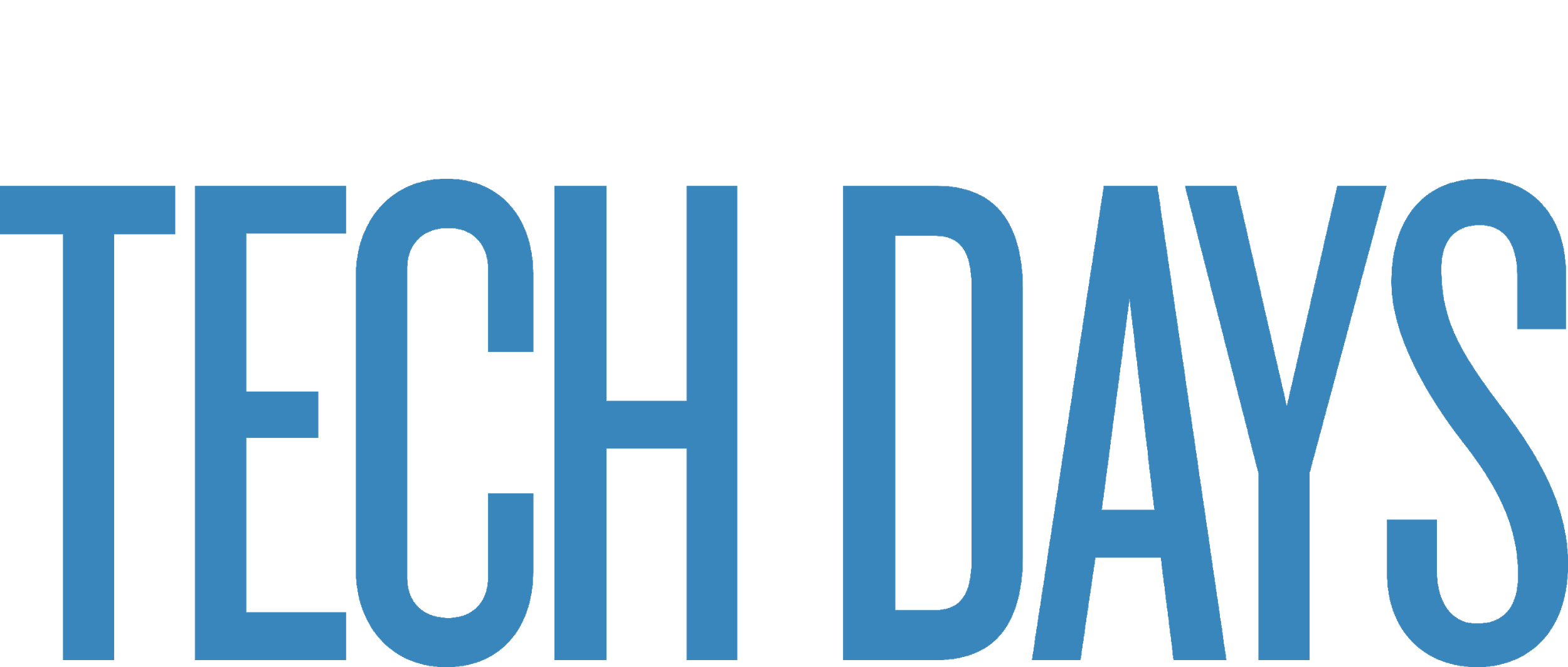 IDEs
GPS
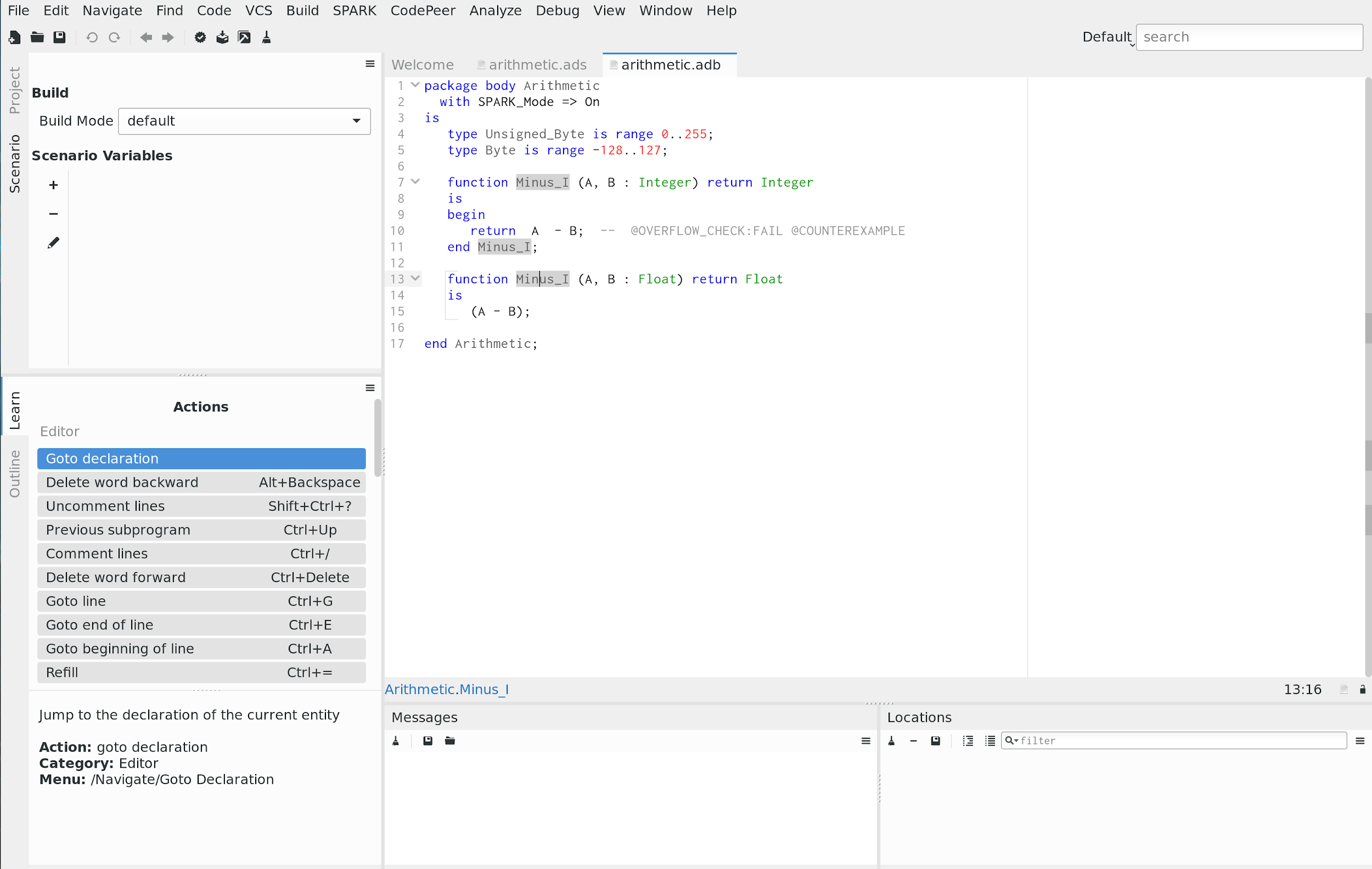 AdaCore’s main IDE

Learn view
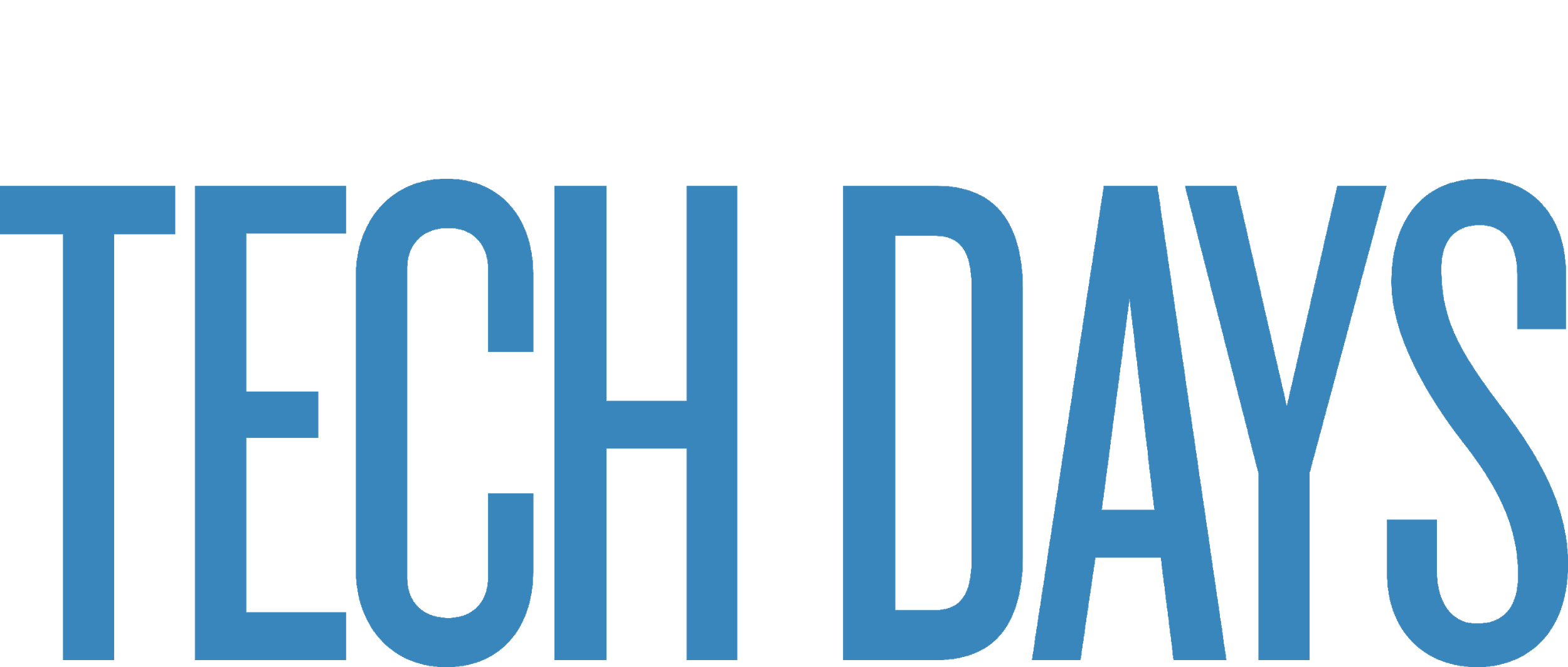 GPS
Libadalang view
Improved integration with debugger
new Registers view 
set values in Variables view 
lazy retrieve of callstack information 
Improved Scenario view
untyped variables
variables in aggregated projects 
Revamp and simplification of color preferences + theme support
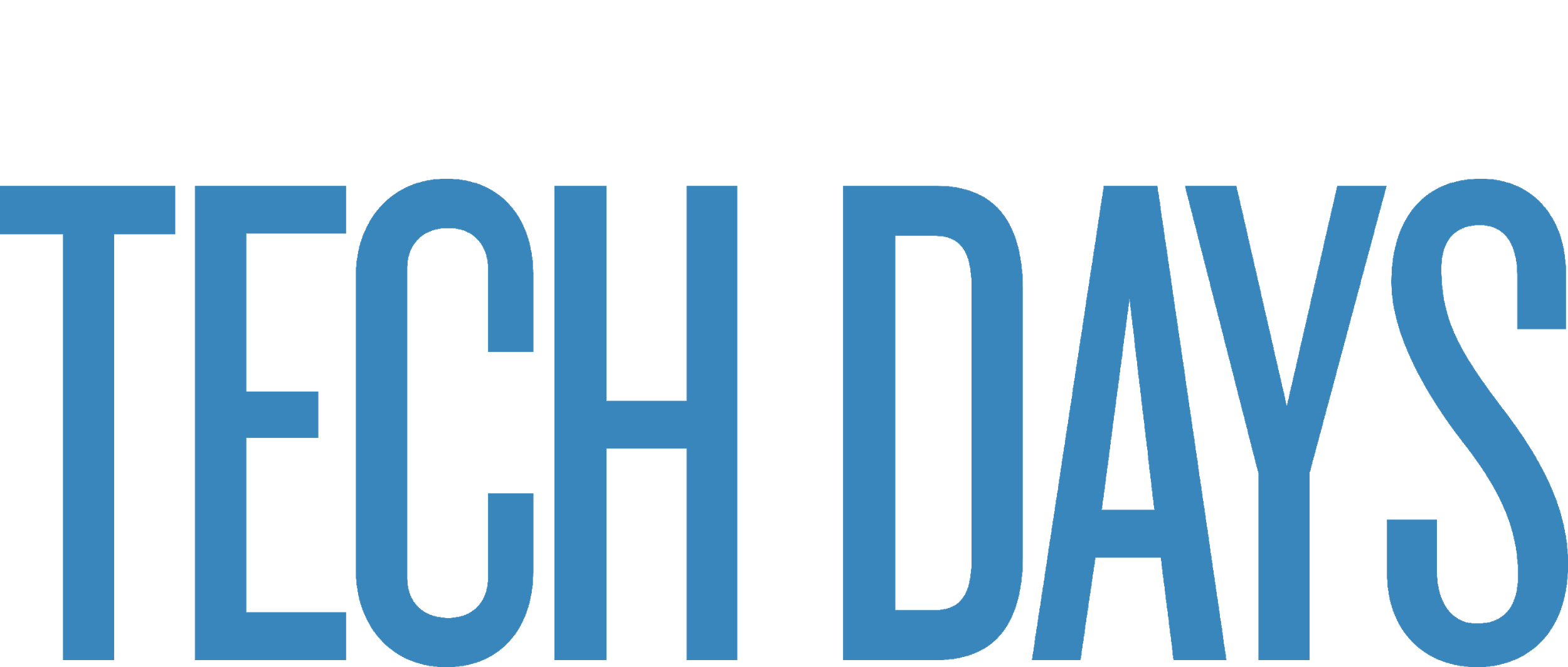 GNATbench
Eclipse Plug-In for Ada

Support for Eclipse 4.8 Photon, Wind River WorkBench 4.15
	Eclipse SimRel 2018-09 under test
Improved Ada/C++ exception handling on VxWorks 7
Better integration with WorkBench
improve support for compiler with GNAT Pro C
full access to environment managed by WorkBench
New UI for runtime selection
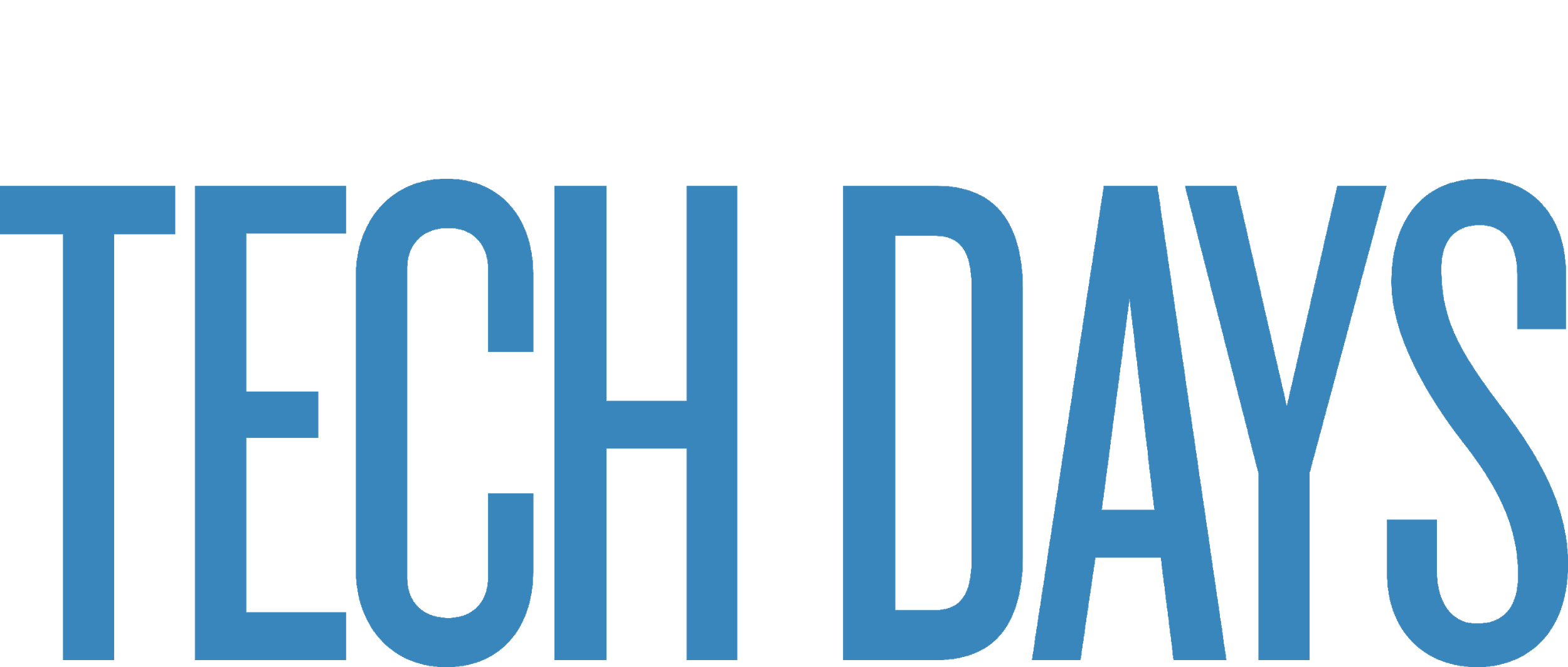 GNATbench
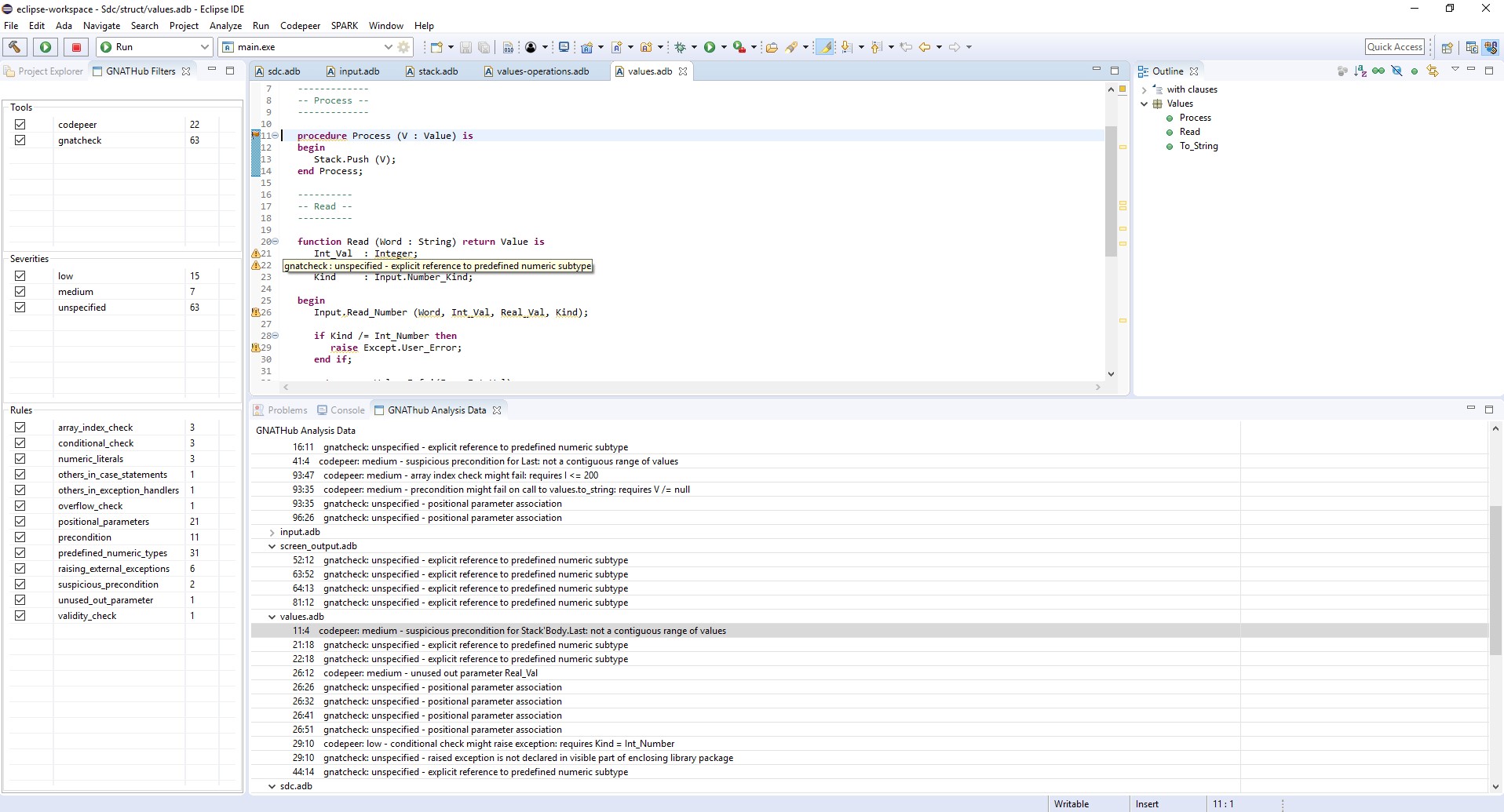 GNAThub integration
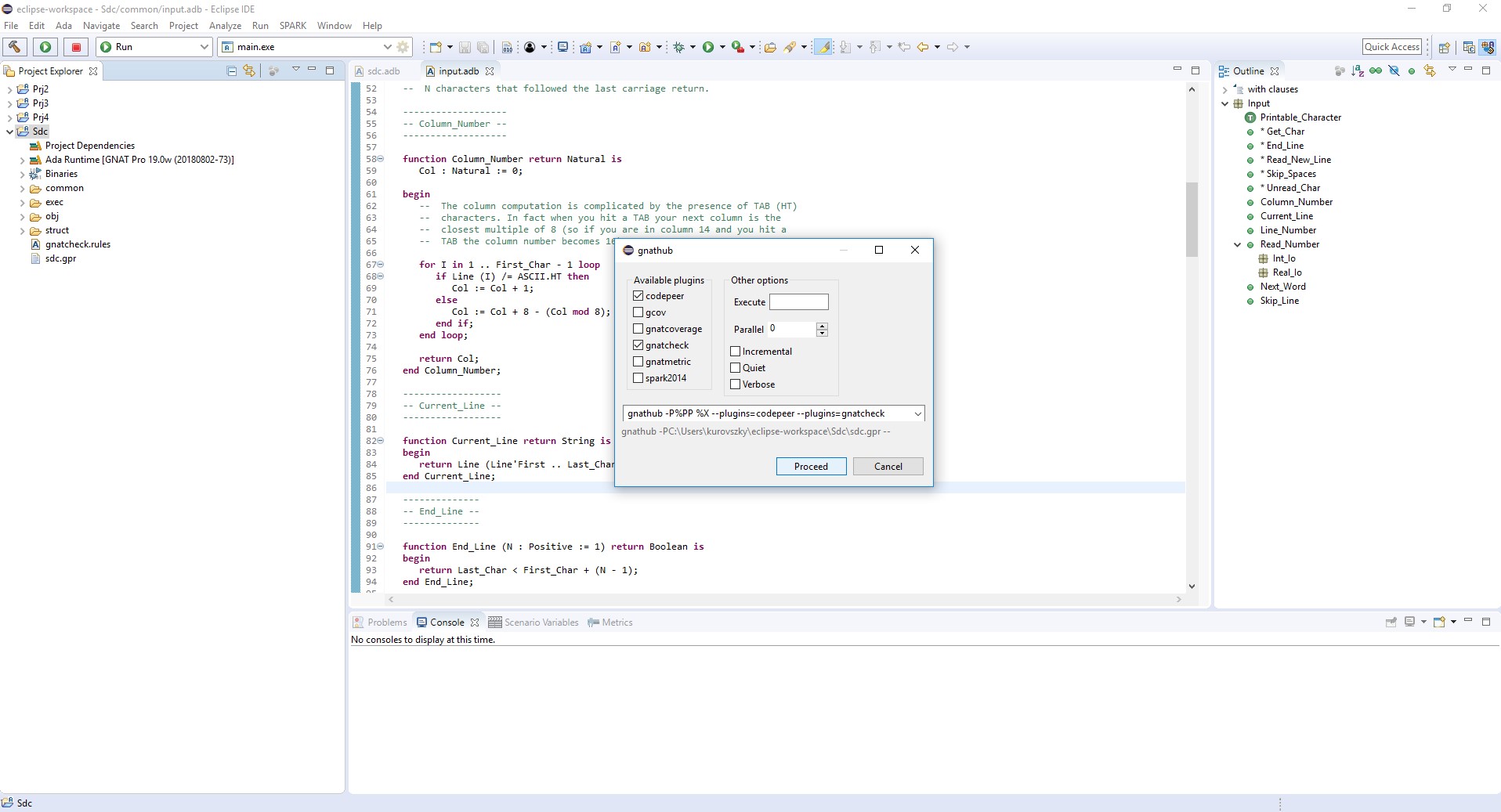 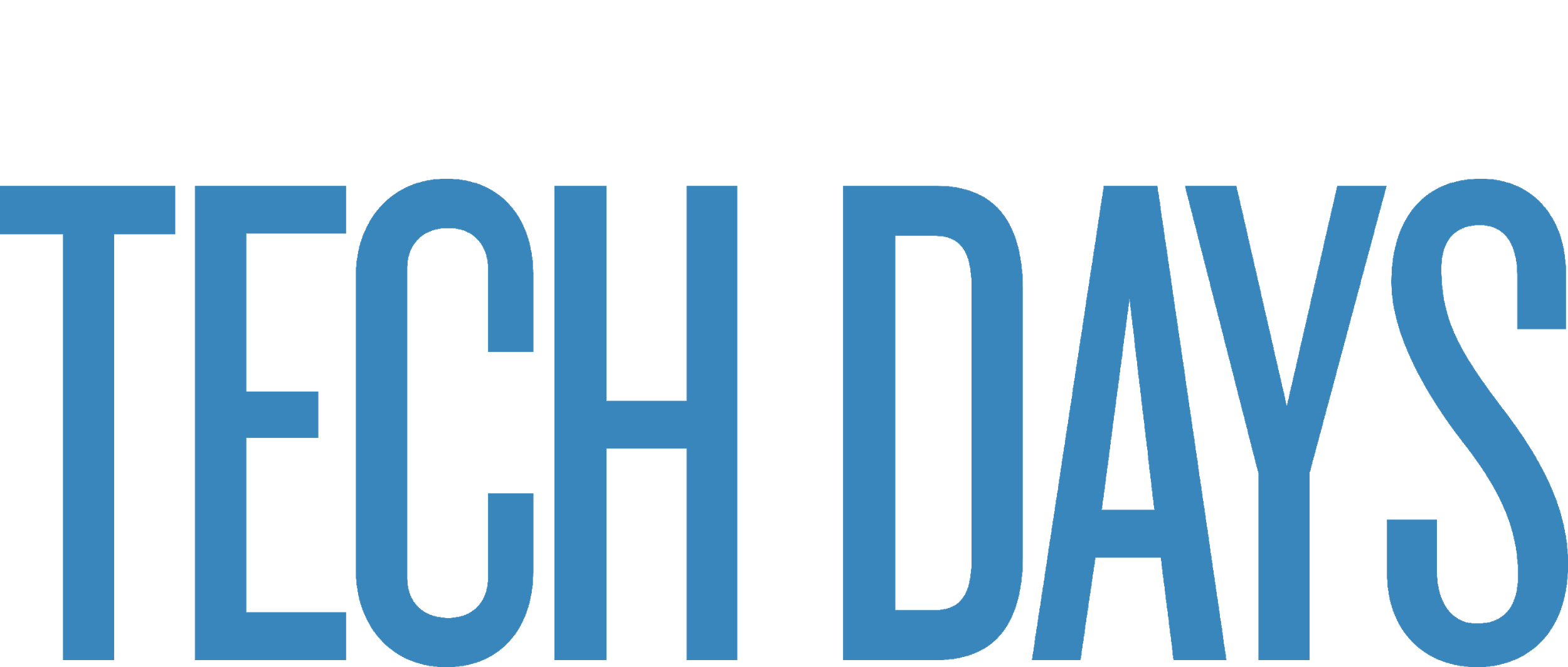 GNATdoc
Documentation Generator

Support for generics
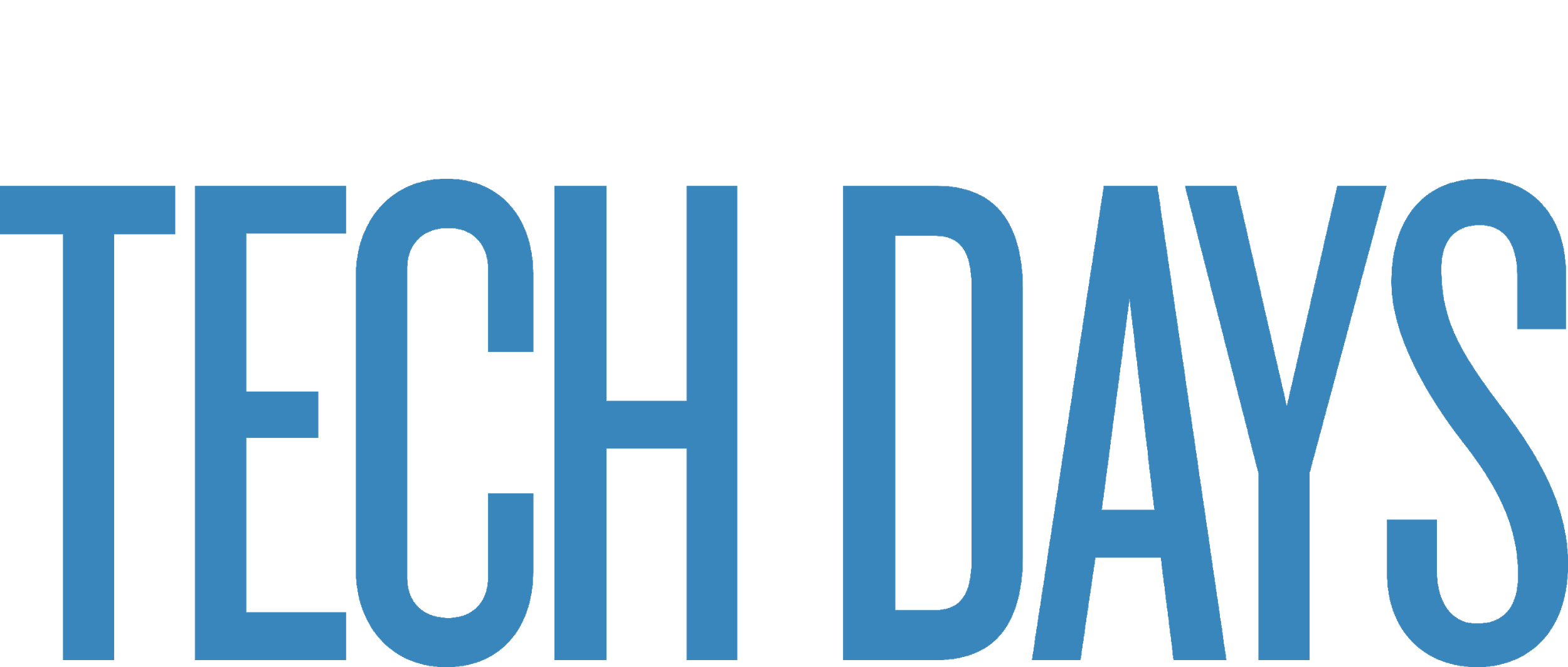 [Speaker Notes: new tag for generic parameters
support documenting instantiations and renamings]
GNATdashboard
GNAT Tools Aggregation and Visualization

Support for SonarQube 6.7 LTS 
New Web UI, used for CodePeer (and other tools)
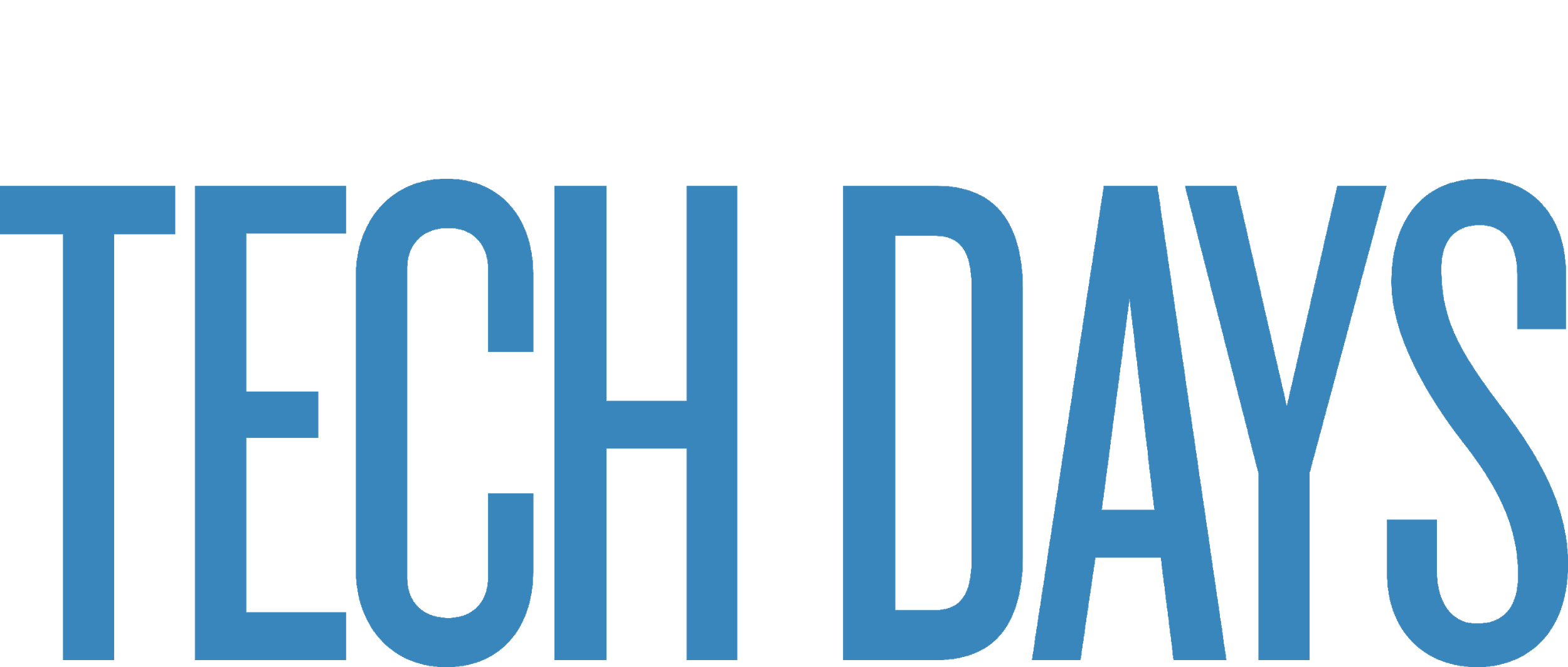 Tools
GPRbuild
Multipurpose GNAT builder

Removed compile command line length limitation on Windows
Recompile if GNAT toolchain version changes between compiles
Propagation of static SAL link dependencies upstream
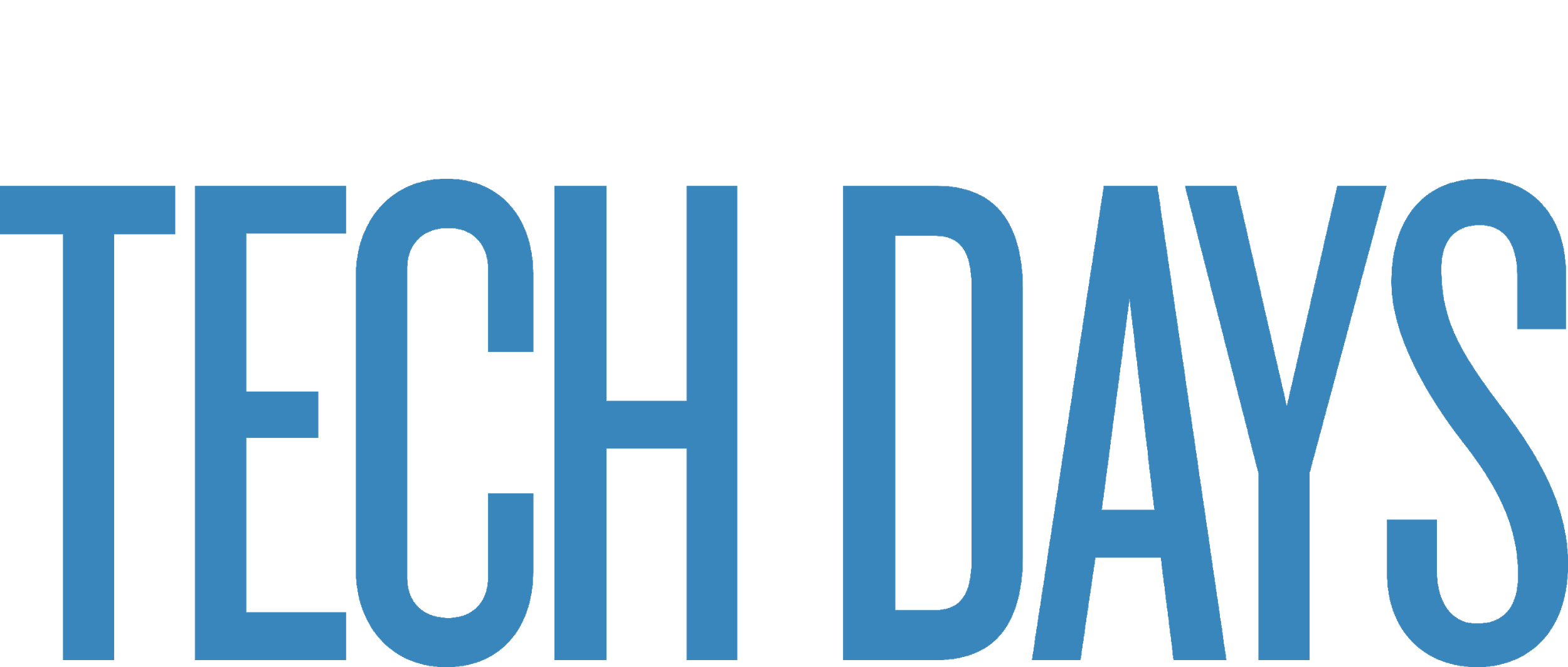 GNATcheck
Qualifiable Coding Standard Checker

Many new GNATcheck rules implemented & qualified for DO178C
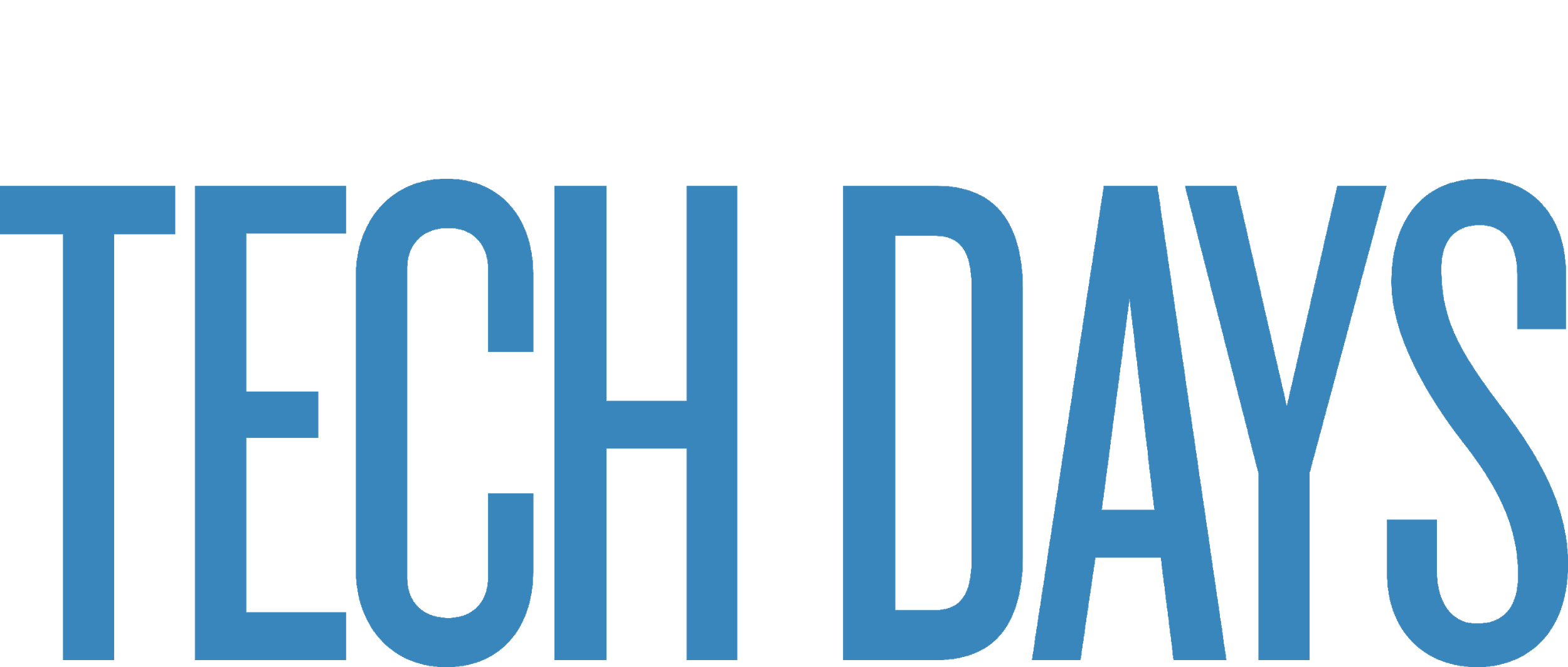 GNATcoverage
Qualifiable Code Coverage

Improved handling of pragmas wrt statement coverage
Support for programs with compressed debug info section
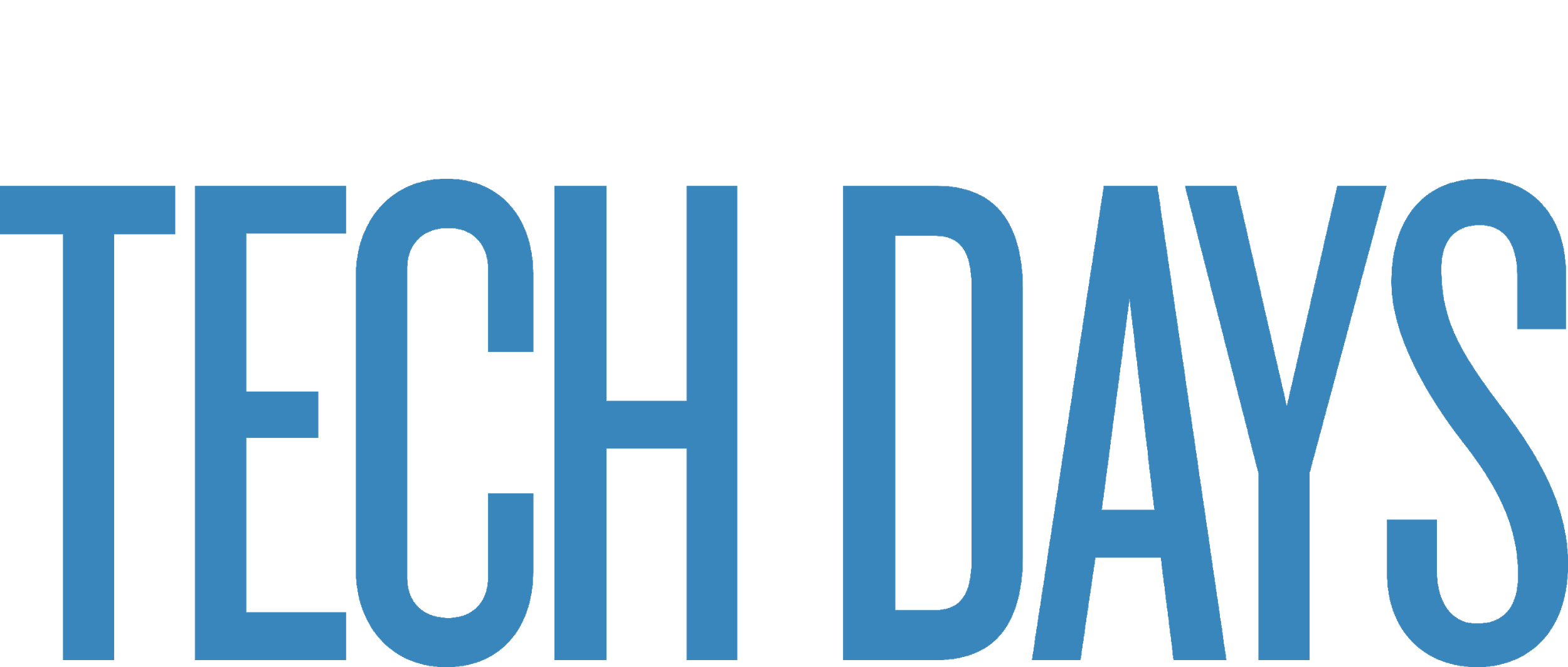 In Our Labs
New Elaboration Algorithm
Taking complete call graph into account
Will solve porting efforts
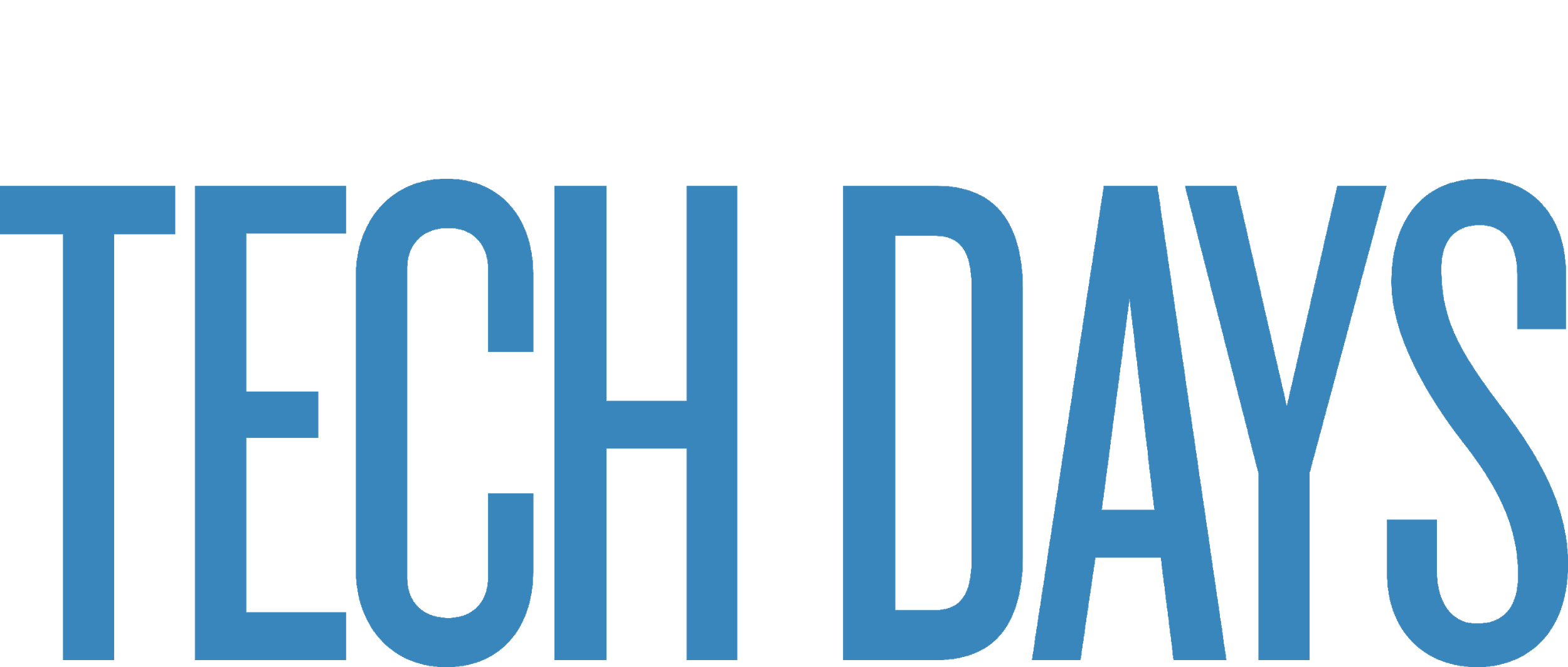 GNAT Pro C++
Cross Linux
VxWorks 6
VxWorks 7
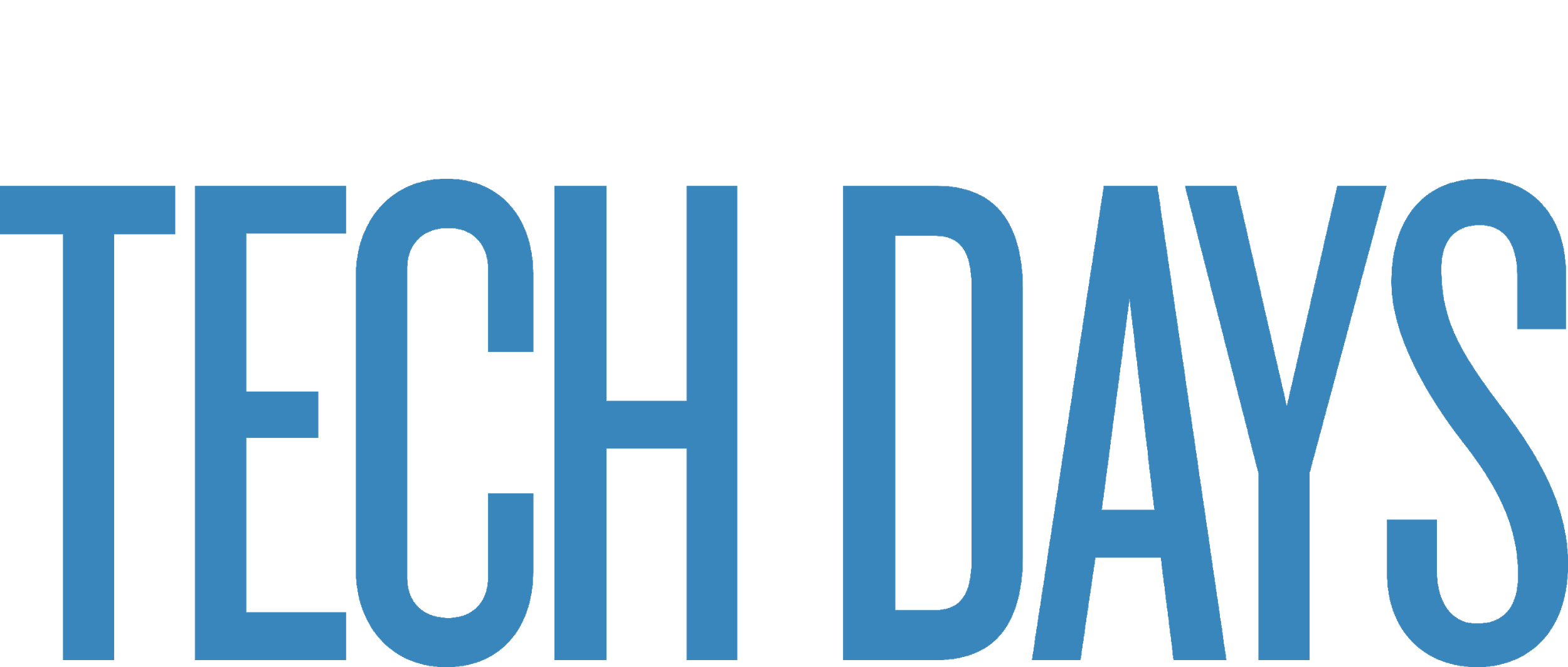 GNAT LLVM
Working on plugging GNAT front-end with LLVM code generator
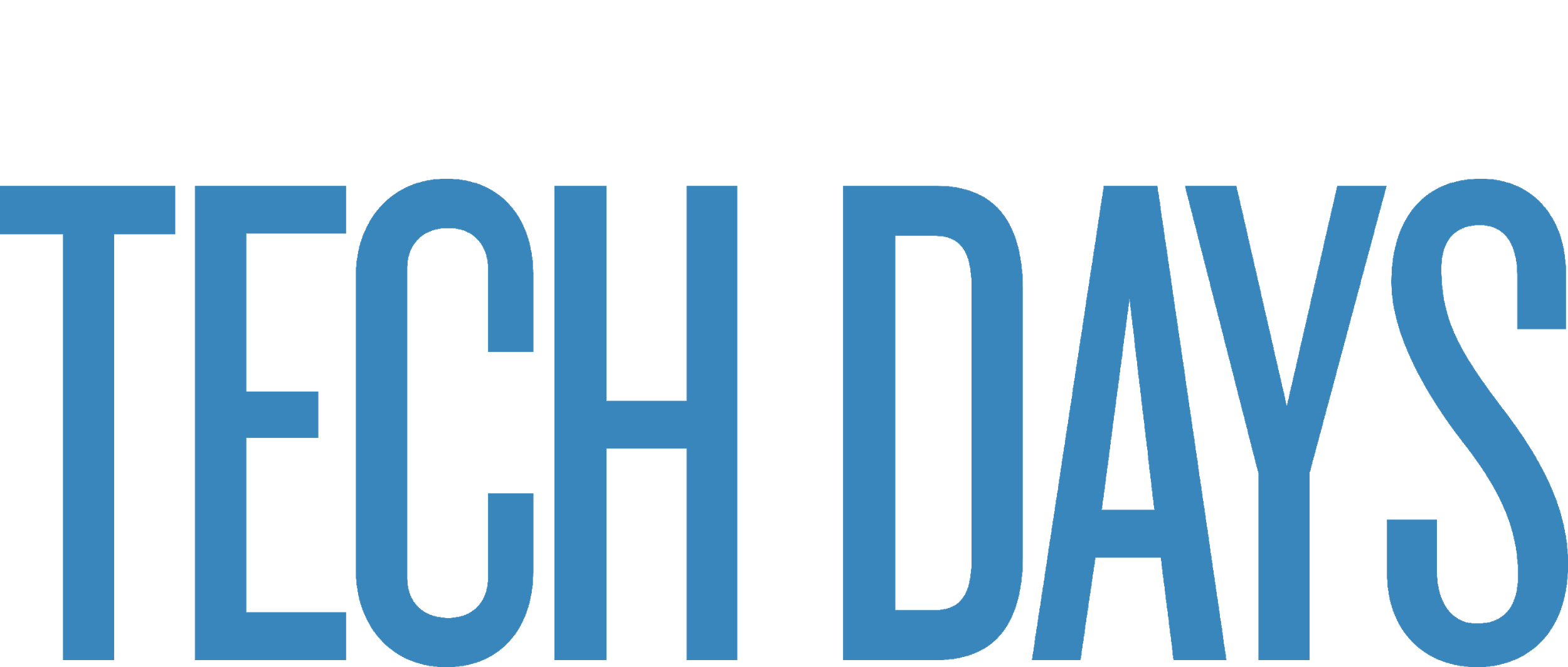 GNATcoverage
Support for source instrumentation to provide coverage everywhere
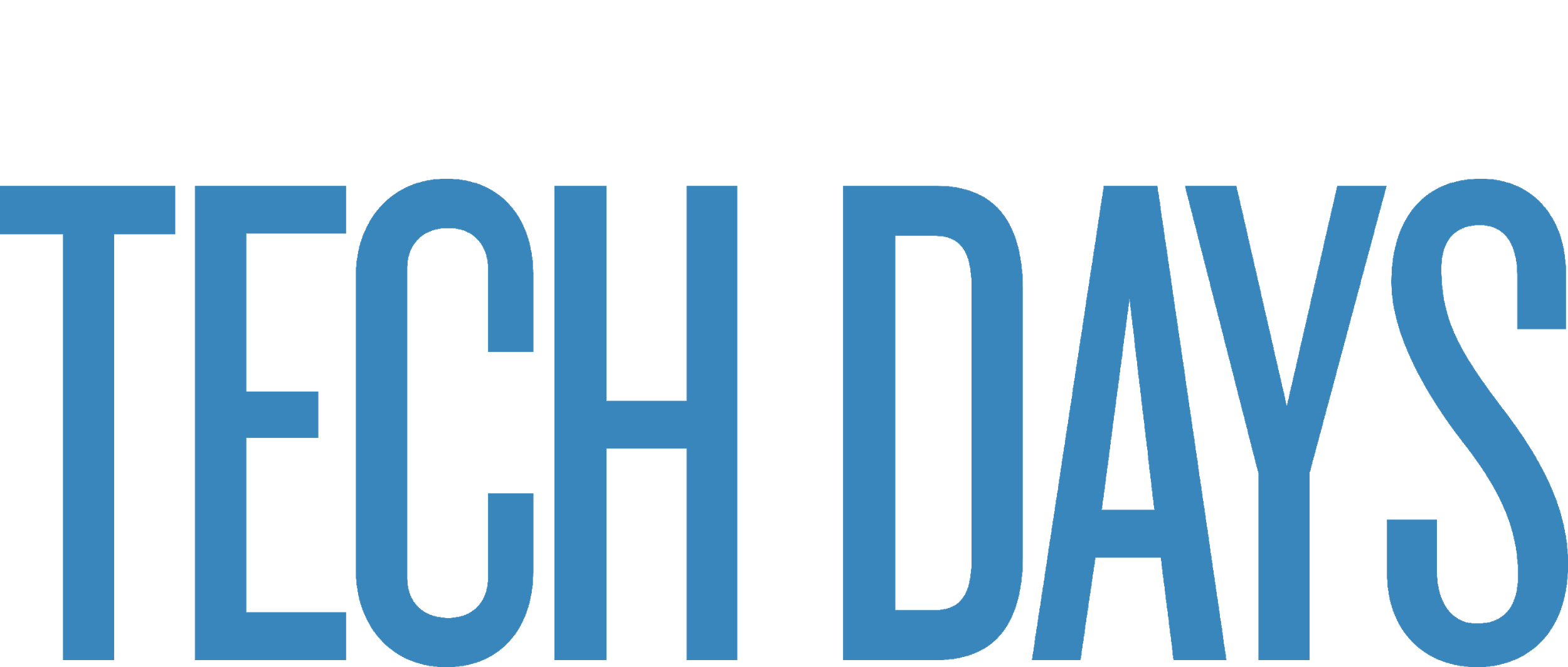 GPR
Active work on GPR2 library and tools
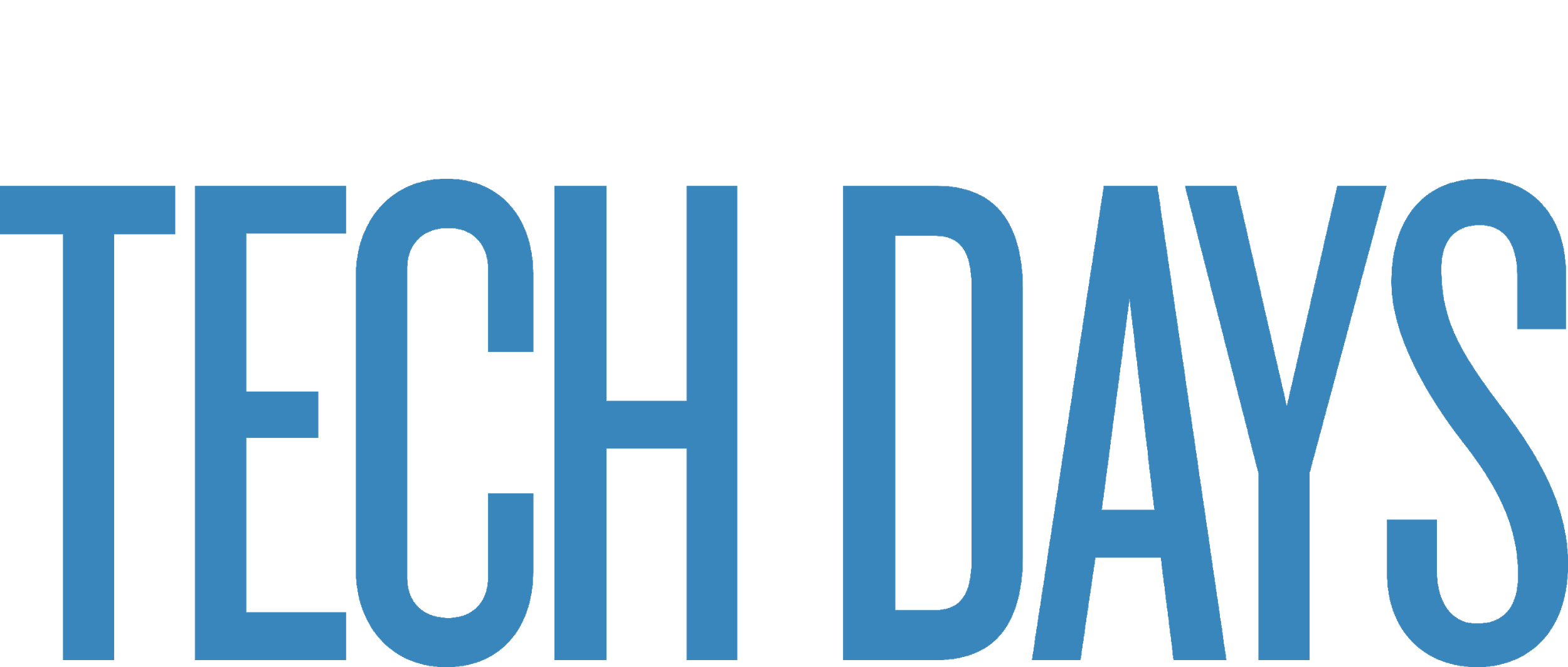 Libadalang and Tools
Libadalang will replace all source navigation, cross reference and refactoring capabilities in GPS and GNATbench
GNATstub, GNATmetric, GNATcheck are also being transitioned
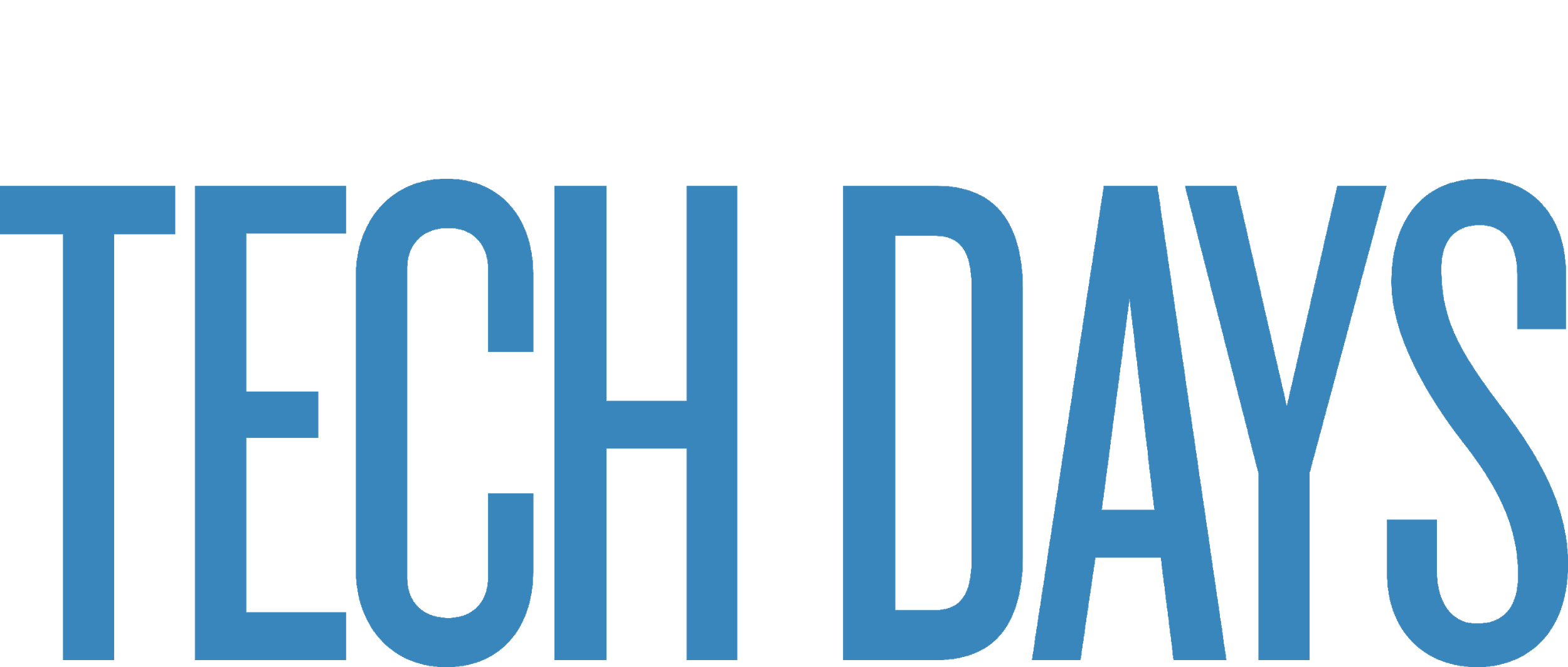 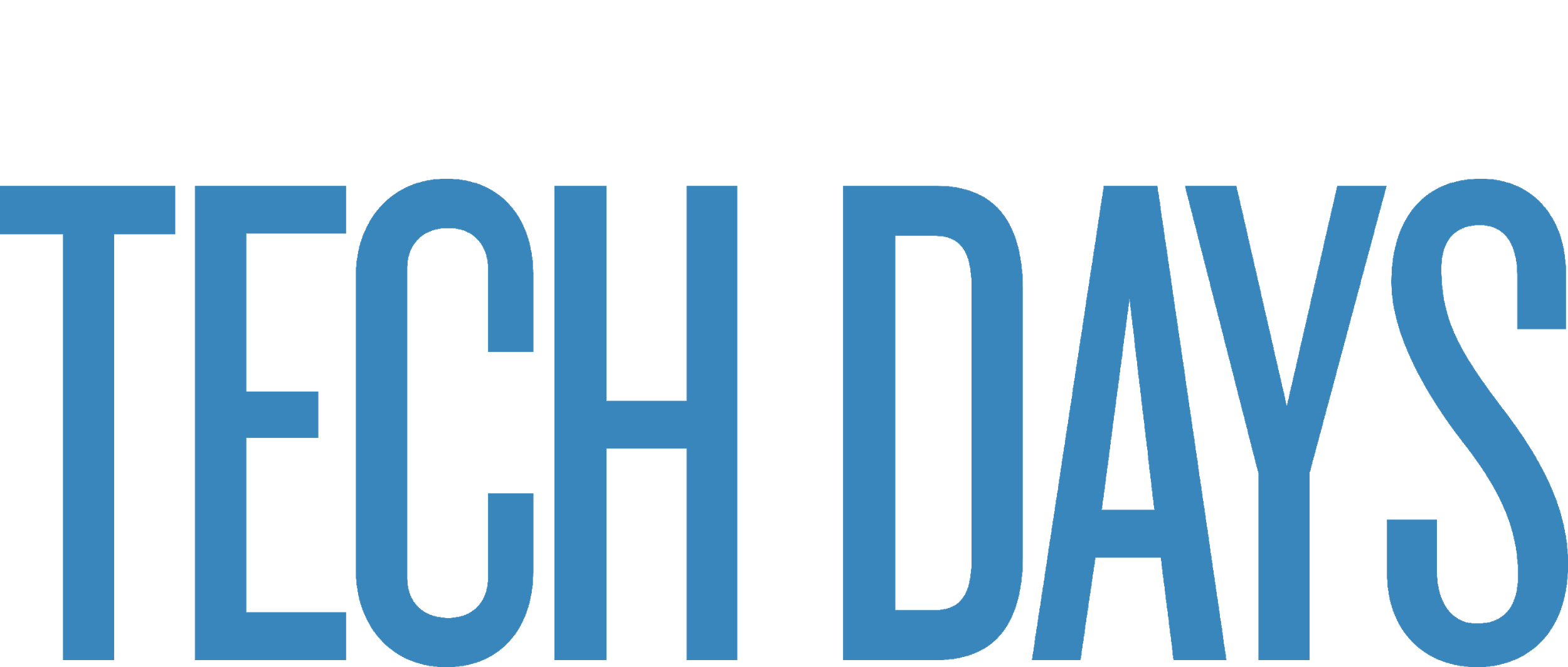